How do we conduct a hypothesis test for questions like this:  Does road rage tend to occur more often on certain days of the week than on others?First, we need to define road rage: “an incident in which an angry or impatient motorist or passenger intentionally injures or kills another motorist, passenger, or pedestrian, or attempts or threatens to injure or kill another motorist, passenger, or pedestrian.”
A study was conducted and the days on which 67 road rage incidents occurred.  The data are:
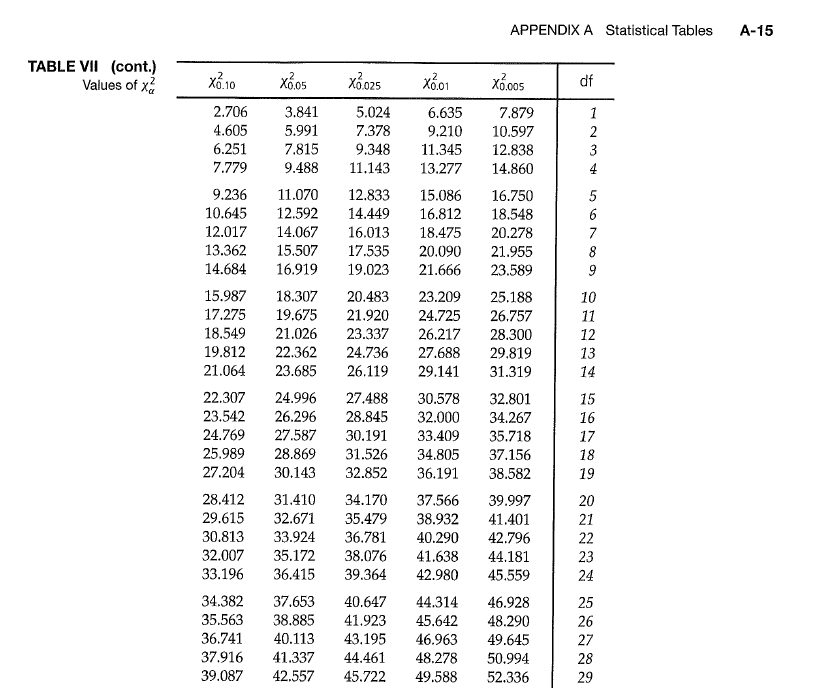 The critical value is 12.592 and the test statistic is 13.35.  So, our data supports the alternative hypothesis.•  If the test statistic is less than the critical value then the data supports the null hypothesis•  If the test statistic is equal to or greater than the critical value then the data supports the alternative hypothesis
Is a particular 6-sided die fair?  I rolled a 6-sided die 300 times and got the following values:
Is a particular 6-sided die fair?  I rolled a 6-sided die 300 times and got the following values:
Is a particular 6-sided die fair?  I rolled a 6-sided die 300 times and got the following values:
Is a particular 6-sided die fair?  I rolled a 6-sided die 300 times and got the following values:
I get test statistic = 10.28
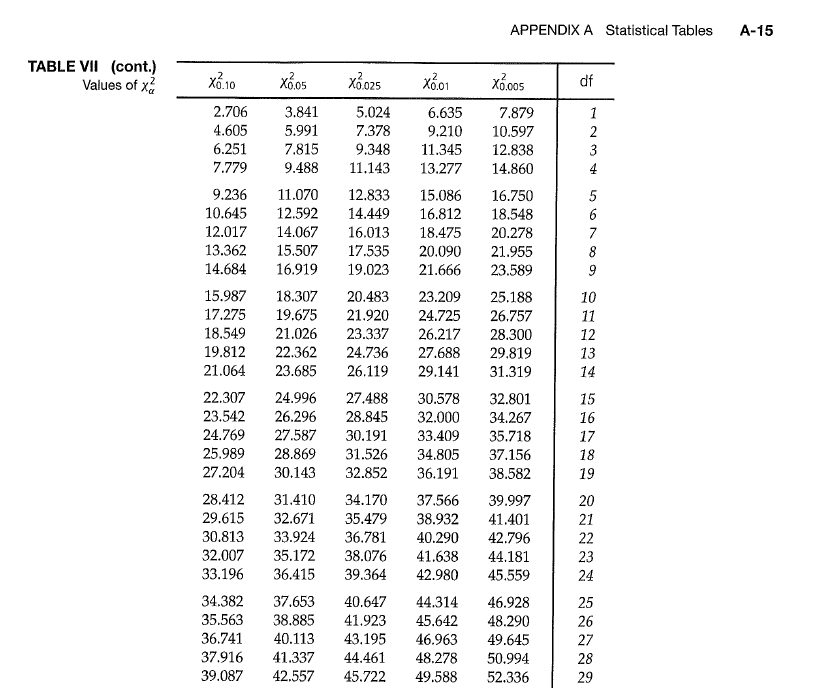 The data supports the null.
A new casino game involves rolling 3 dice. The winnings are directly proportional to the total number of sixes rolled. Suppose a gambler plays the game 100 times, with the following observed counts:Number of Sixes   Number of Rolls 	0			 48	1			 34	2			 15	3			 3
The casino becomes suspicious of the gambler and wishes to determine whether the dice are fair. What do they conclude?Suppose a gambler plays the game 100 times, with the following observed counts:Number of Sixes   Number of Rolls 	0			 48	1			 34	2			 15	3			 3
The Chi Square test for contingency tables
Parents of 66 children in kindergarten through 2nd grade were surveyed.  Two social groups, middle and working, were identified.  One of the questions dealt with the children’s knowledge of nursery rhymes.
Parents of 66 children in kindergarten through 2nd grade were surveyed.  Two social groups, middle and working, were identified.  One of the questions dealt with the children’s knowledge of nursery rhymes.
Observed
Expected
Expected
To find each expected cell value use the formula: (row total)*(column total)/grand total

For example, for the first cell the expected cell count would be 32*9/66 = 4.36
Expected
To find each expected cell value use the formula: (row total)*(column total)/grand total

For example, for the first cell the expected cell count would be 32*9/66 = 4.36
Observed
Expected
Observed
Expected
Observed
Expected
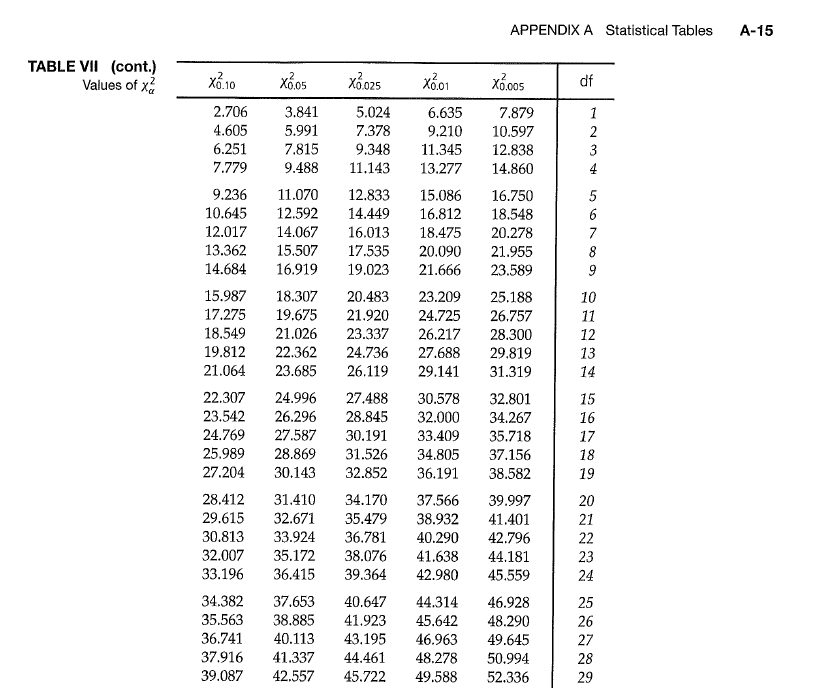 The data supports the null hypothesis:
Suppose you conducted a drug trial on a group of animals and you hypothesized that the animals receiving the drug would survive better than those that did not receive the drug. You conduct the study and collect the following data:
Ho: The survival of the animals is independent of drug treatment.

Ha: The survival of the animals is associated with drug treatment.
Ho: The survival of the animals is independent of drug treatment.

Ha: The survival of the animals is associated with drug treatment.
The survival of the animals is independent of drug treatment.
The survival of the animals is associated with drug treatment.
Is there a relationship between having AIDS and sexual preference of men?  Thirty men were surveyed and the following hypotheses are to be examined:
Ho: There is no relationship between having AIDS and sexual preference of men

Ha: There is a relationship between having AIDS and sexual preference of men.
Ho: There is no relationship between having AIDS and sexual preference of men

Ha: There is a relationship between having AIDS and sexual preference of men.
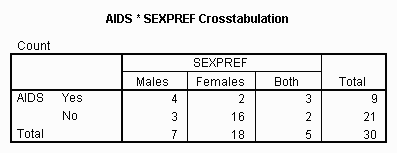 There is no relationship between having AIDS and sexual preference of men

There is a relationship between having AIDS and sexual preference of men.
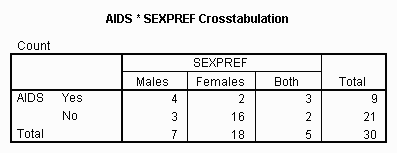 Is there a relationship between dining out and the sex of the individual?  One hundred and ninety seven men and women were surveyed and the following hypotheses are to be examined:
Ho: There is no relationship between dining out habits and the sex of an individual

Ha: There is a relationship between dining out habits and the sex of an individual.
Ho: There is no relationship between dining out habits and the sex of an individual

Ha: There is a relationship between dining out habits and the sex of an individual.
There is no relationship between dining out habits and the sex of an individual

There is a relationship between dining out habits and the sex of an individual.